Updates
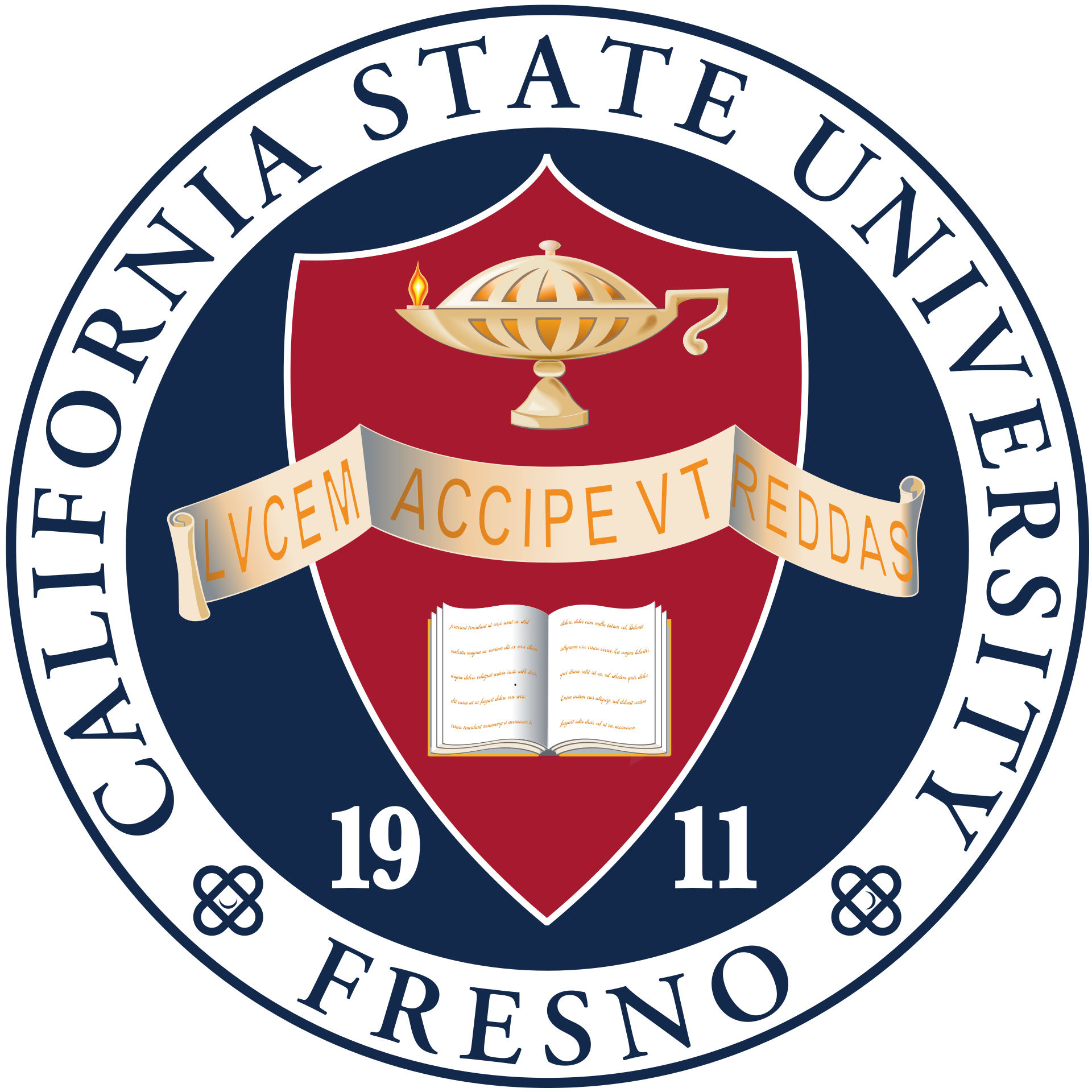 President Saúl 

October 2, 2023
International Student Meeting
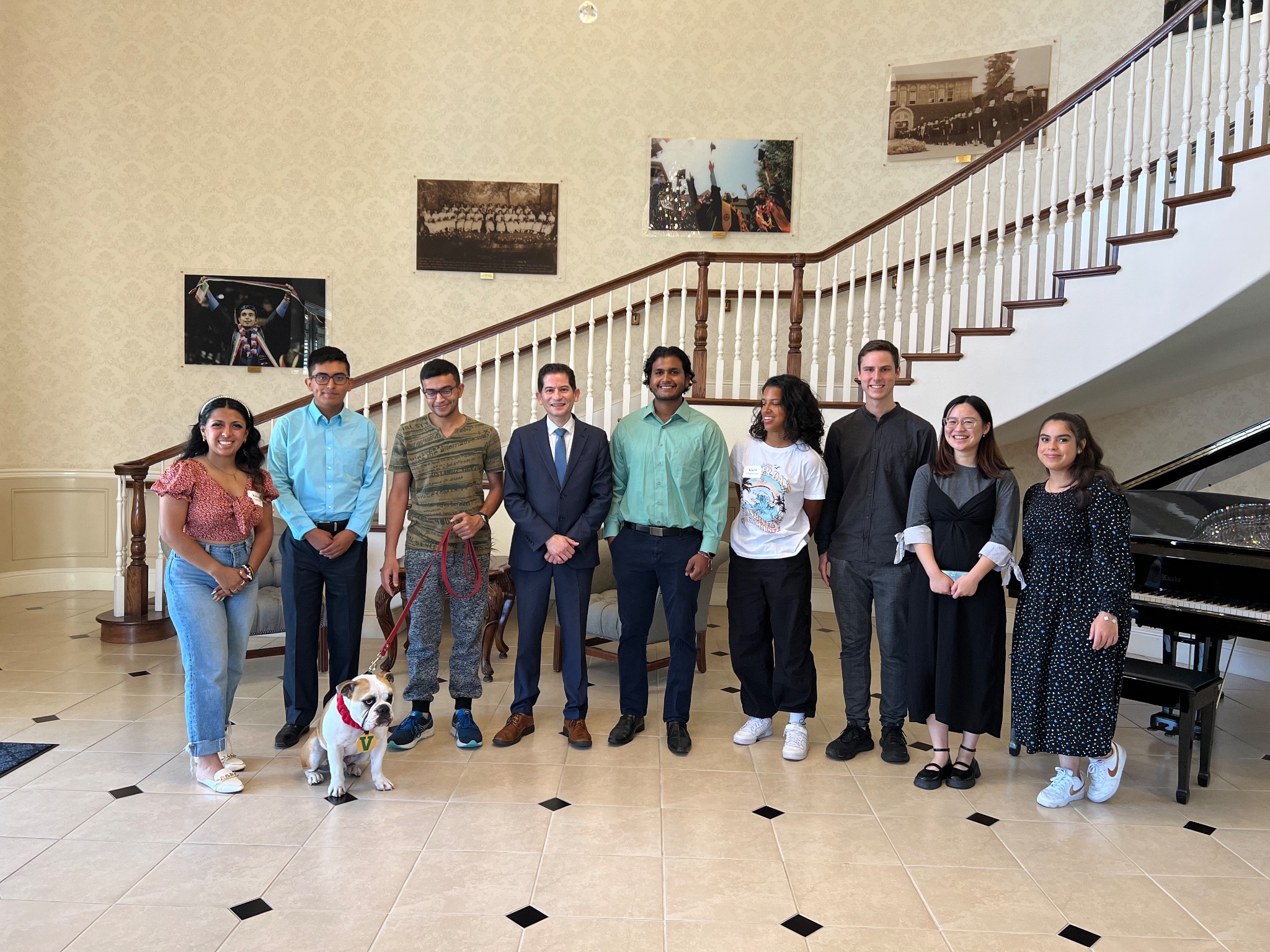 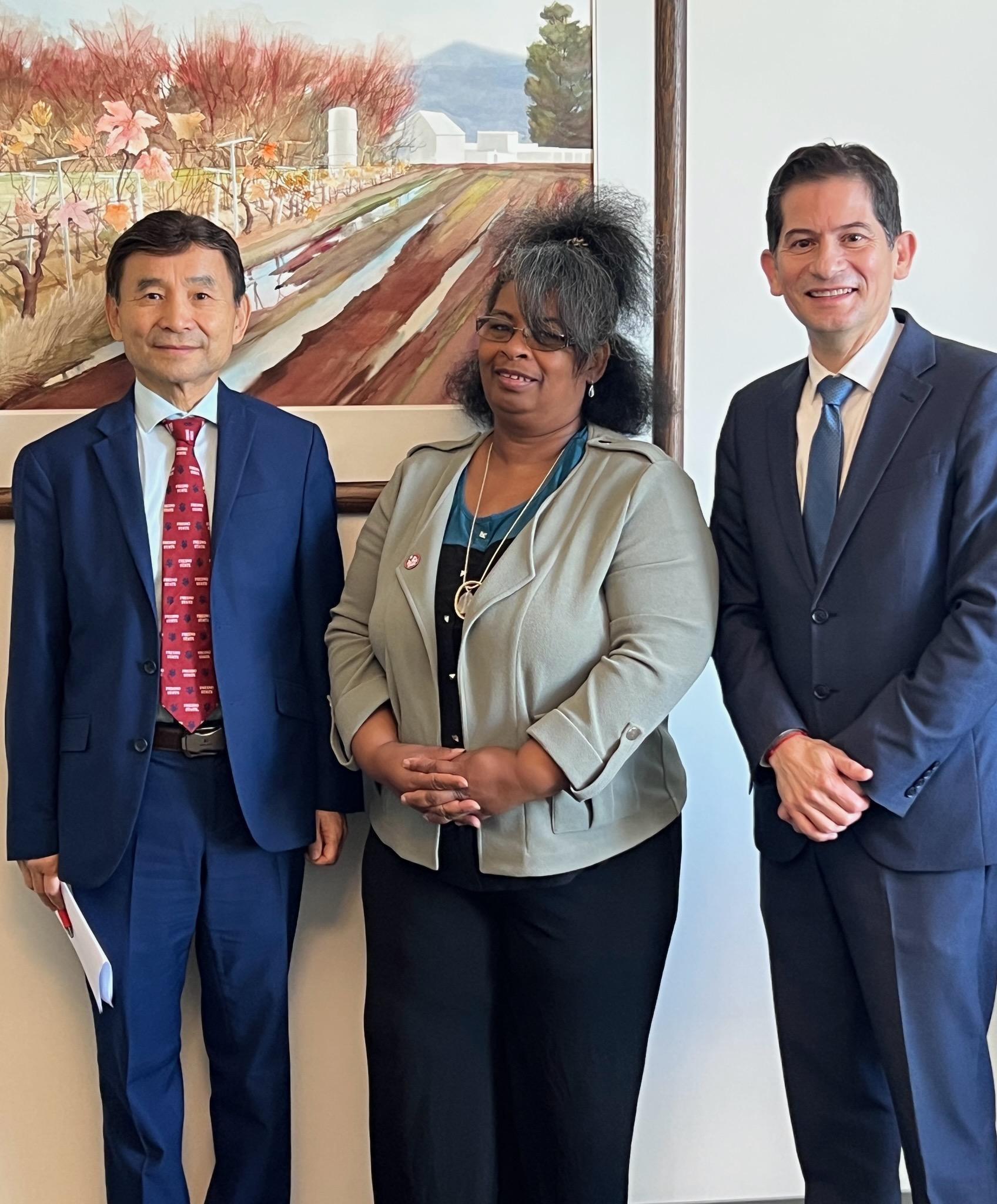 WASC Commissioner Visit
Dr. Tamela Hawley, WSCUC VP 
Liaison for Fresno State’s accreditation.
Excelencia in Education Annual Meeting
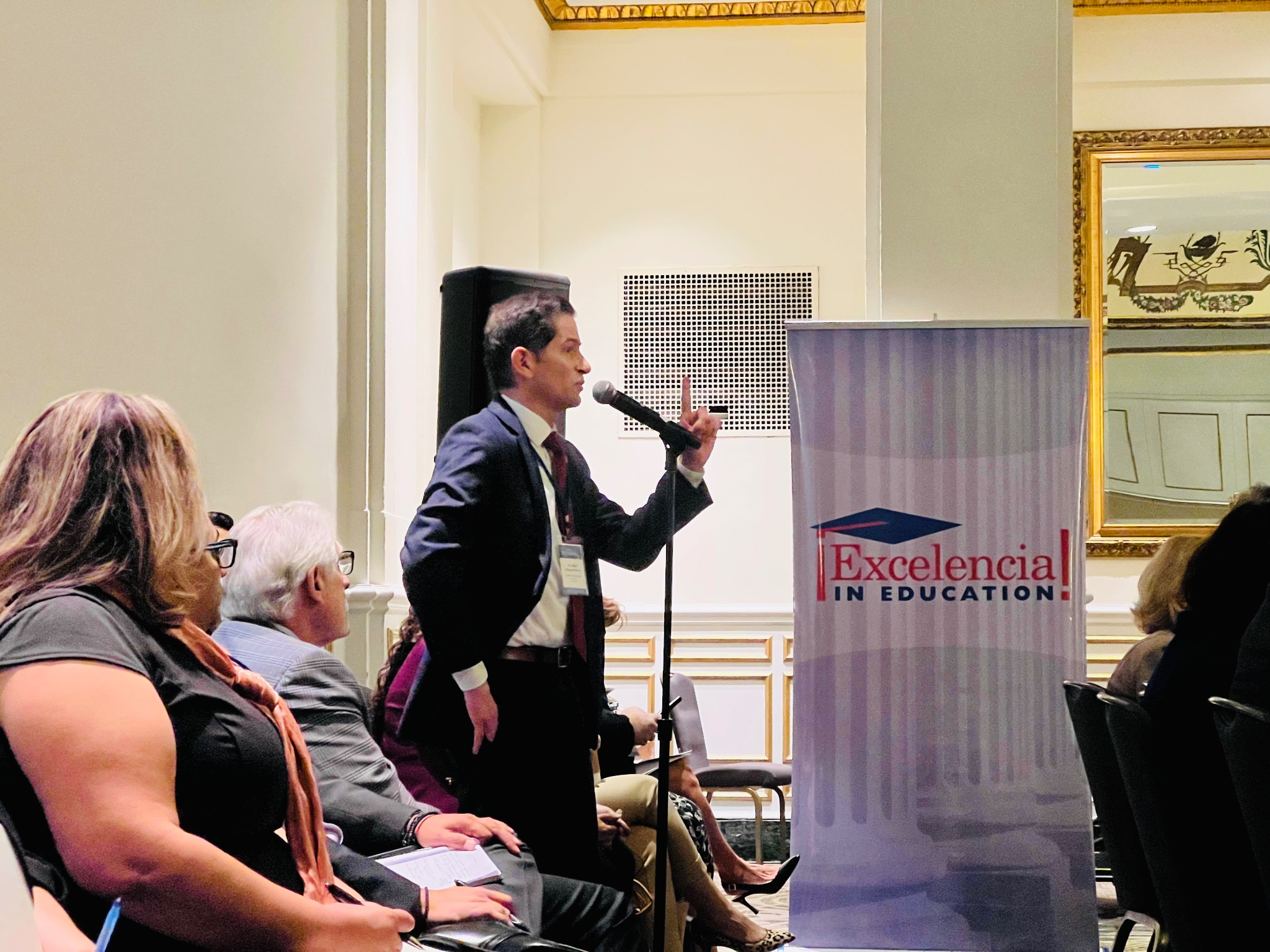 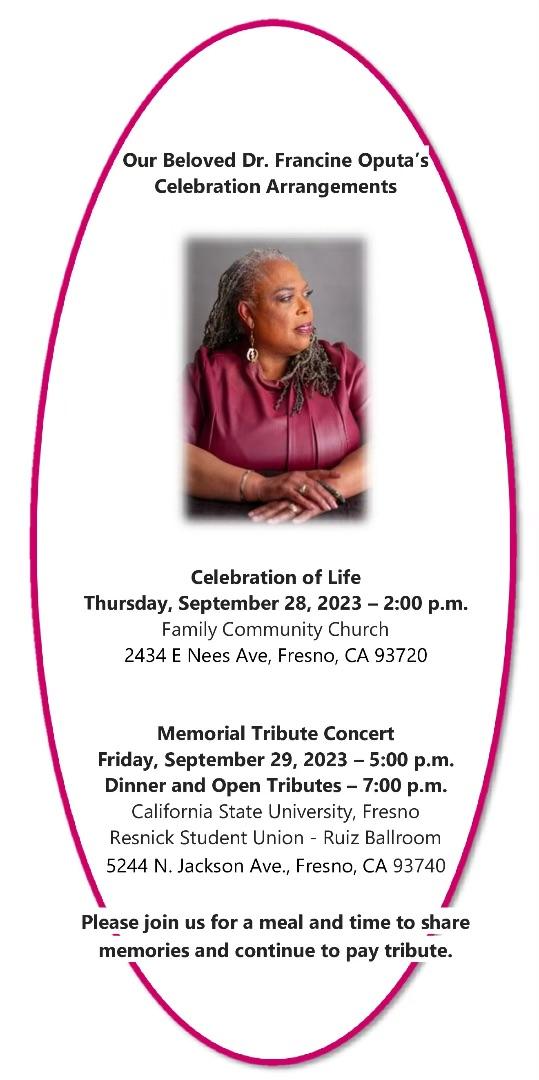 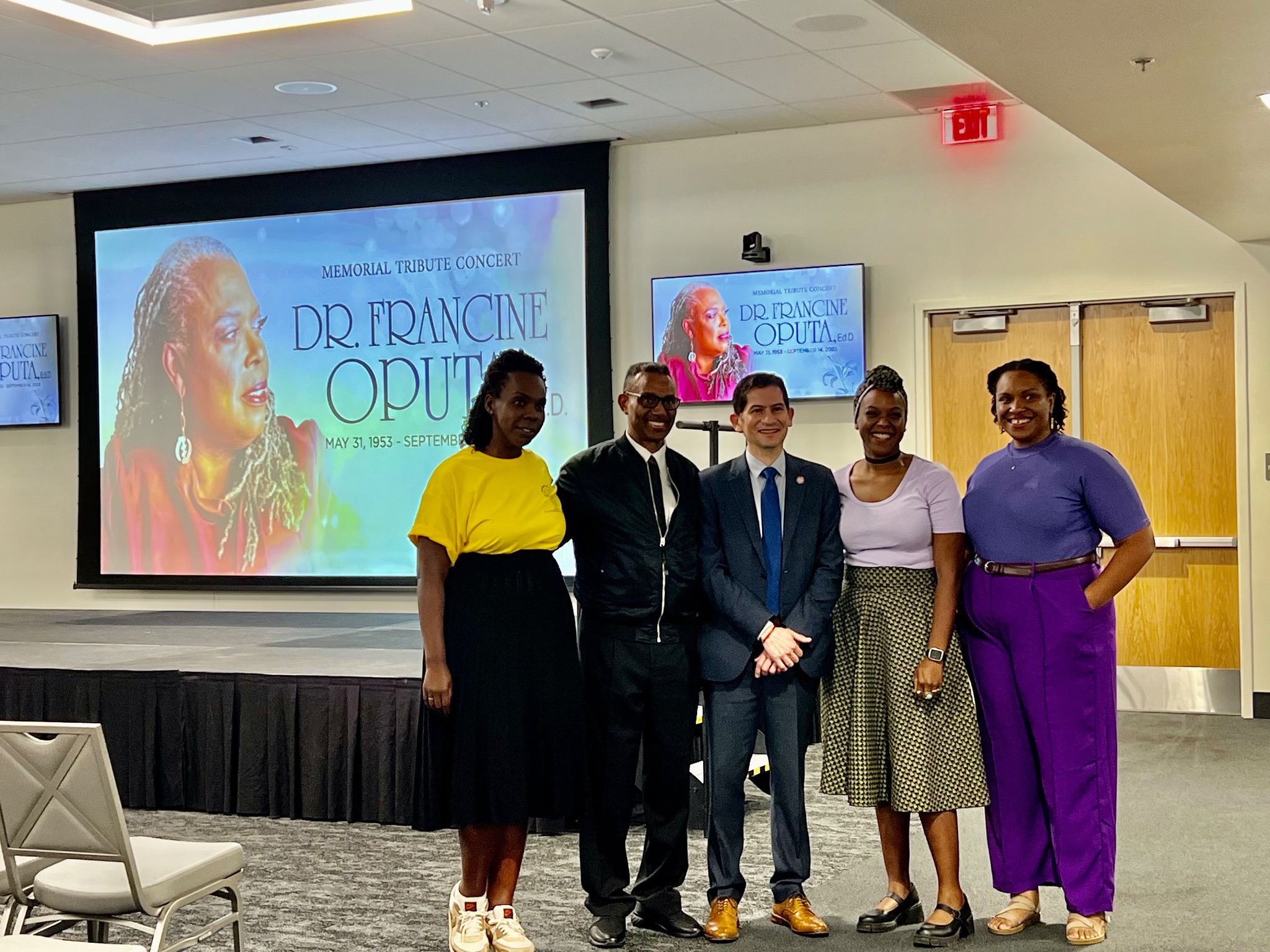 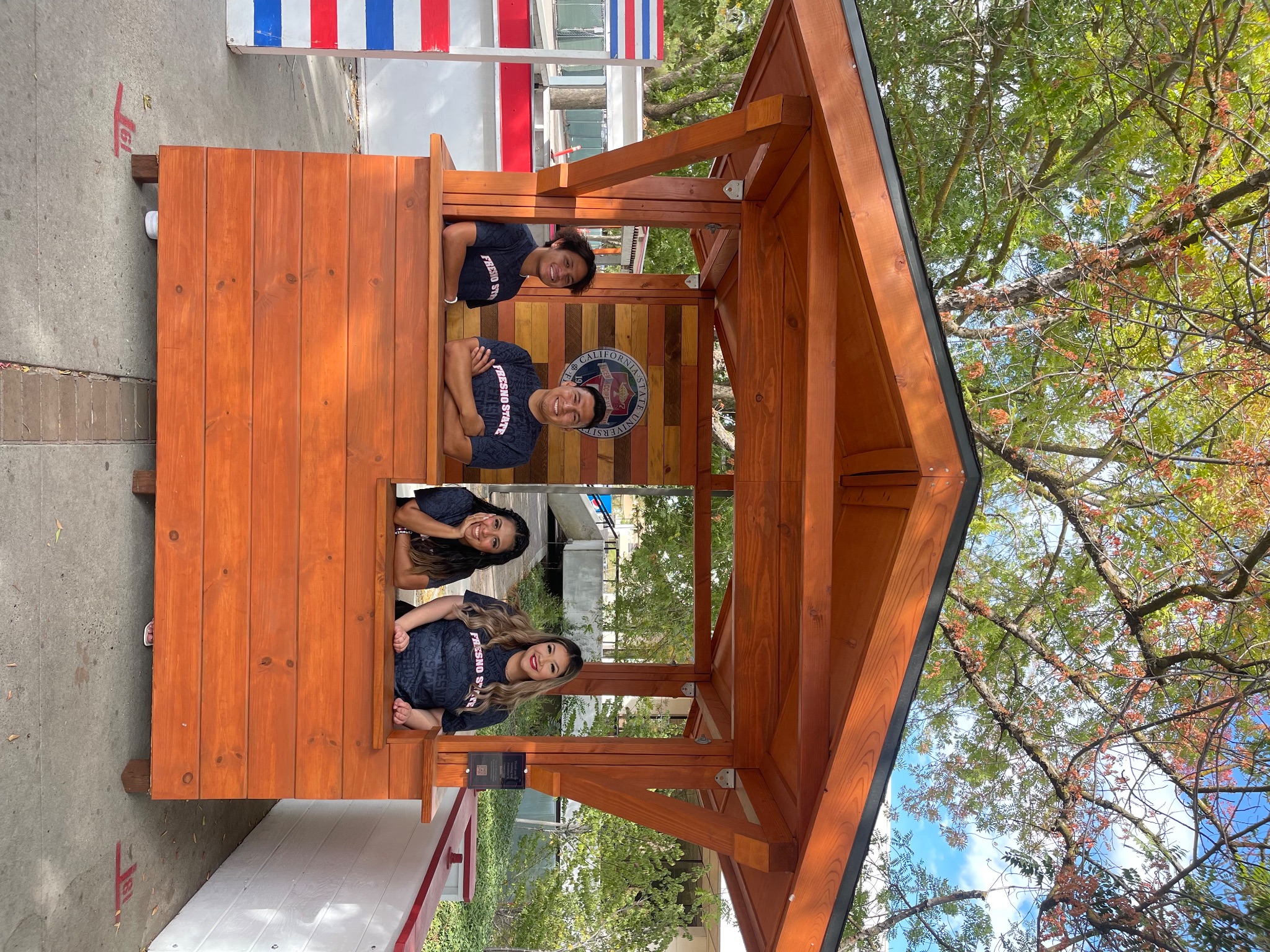 ASI President Nolan Calara, East Bay

ASI President Edgar Mejía-Alezano, Dominguez Hills

ASI President Karen Carrillo, Fresno State

ASI President Nataly Andrade, Sacramento

Not pictured:  

ASI President Yahir Flores, Los Angeles
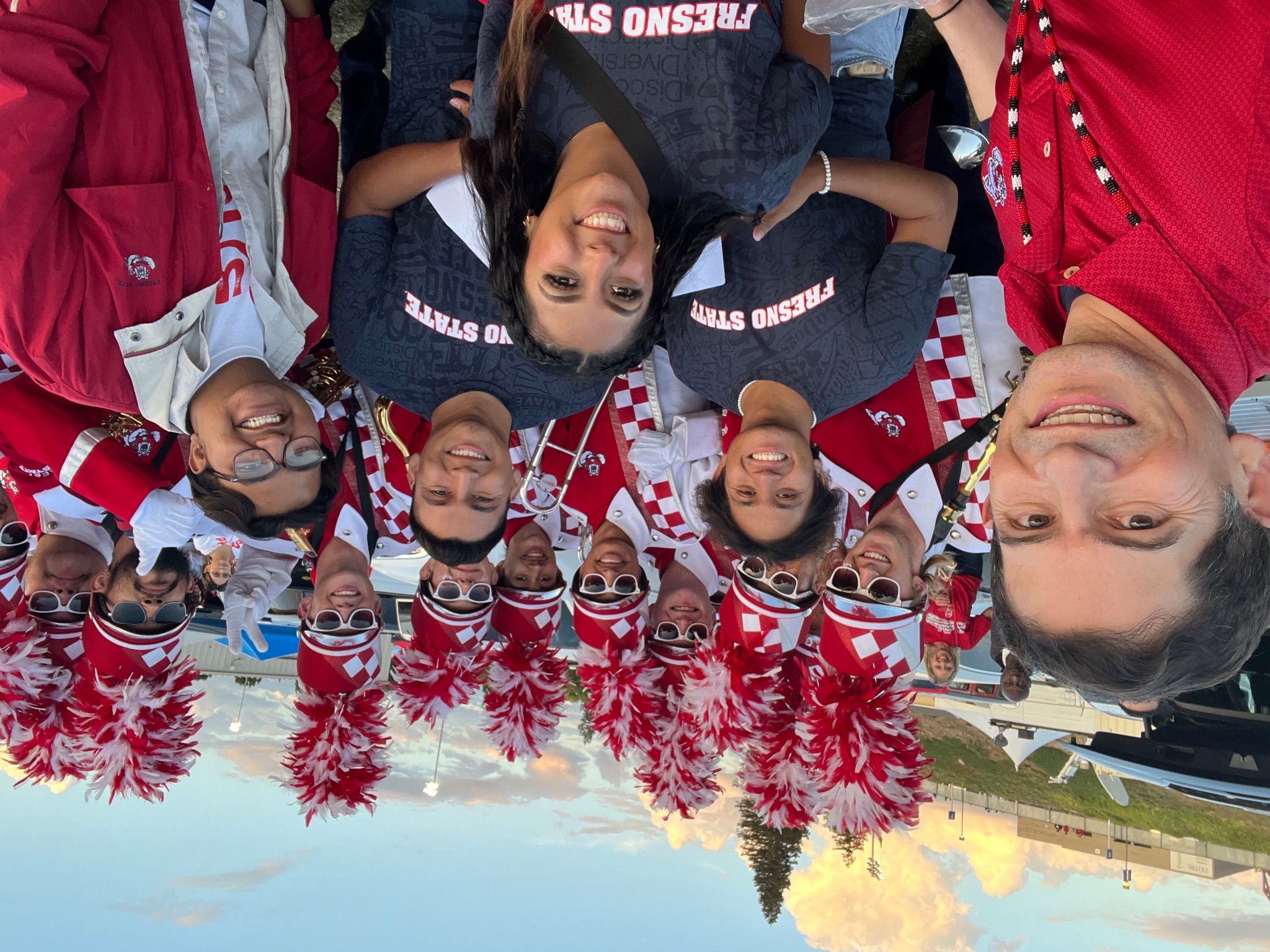 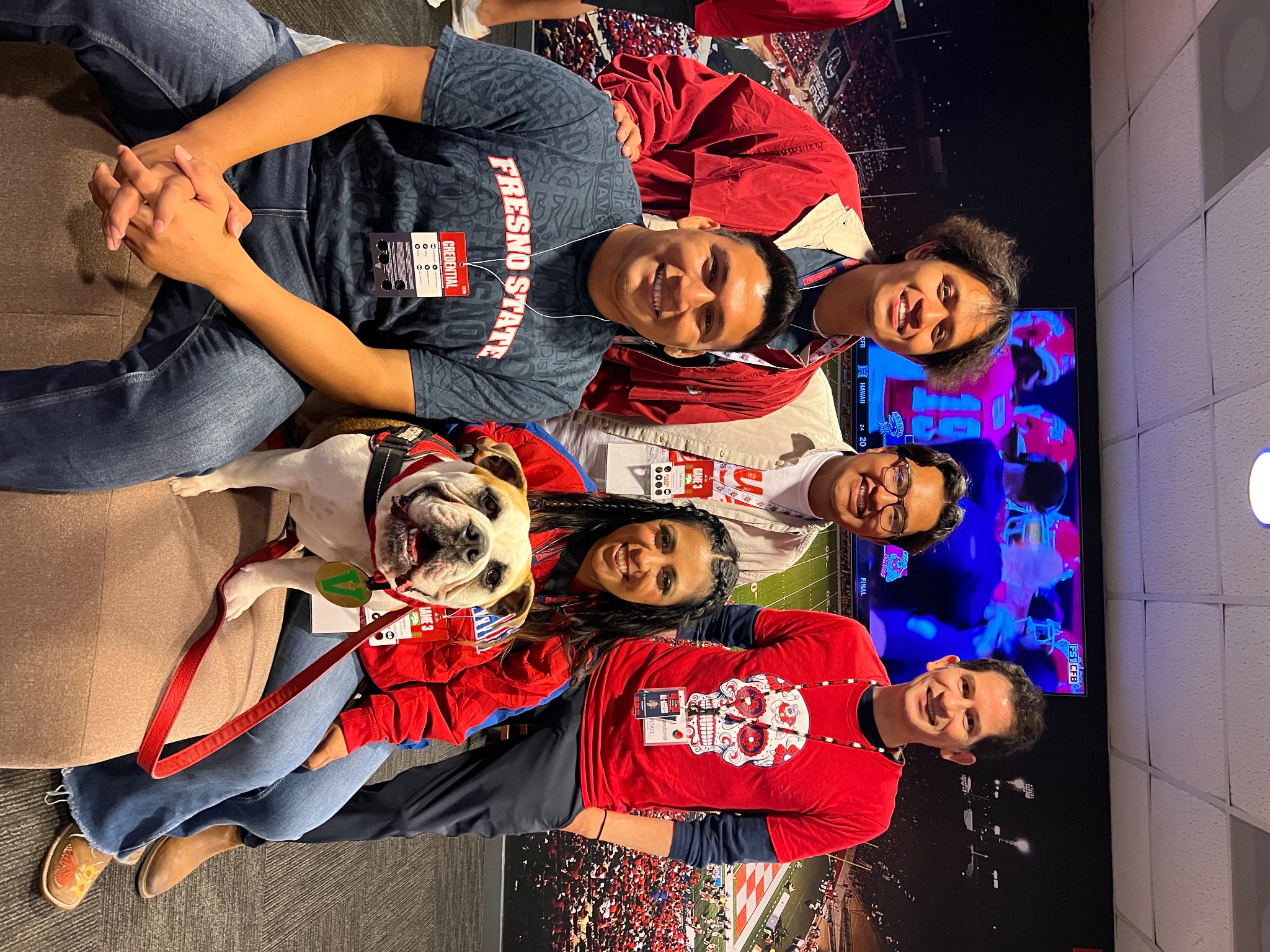 Advisory Boards
Welty:  

University Advisory Board
African American 

Castro:
Armenian, Jewish, Latinx, Portuguese
SJS:
APIDA (Asian Pacific Islander Desi American)
Native American
President’s Advisory LGBTQ2+ Board
Dr. Kat Fobear, Dr. Peter Robertson, Co-chairs
1)      provide communication and updates about the campus climate,
2)      offer thoughtful advice to the institution on proactive ways to foster a sense of belonging to LGBTQ2+ students, faculty, and staff;  
3)      serve as advocates for LGBTQ2+ students and allies.
Pizza with the Presidents
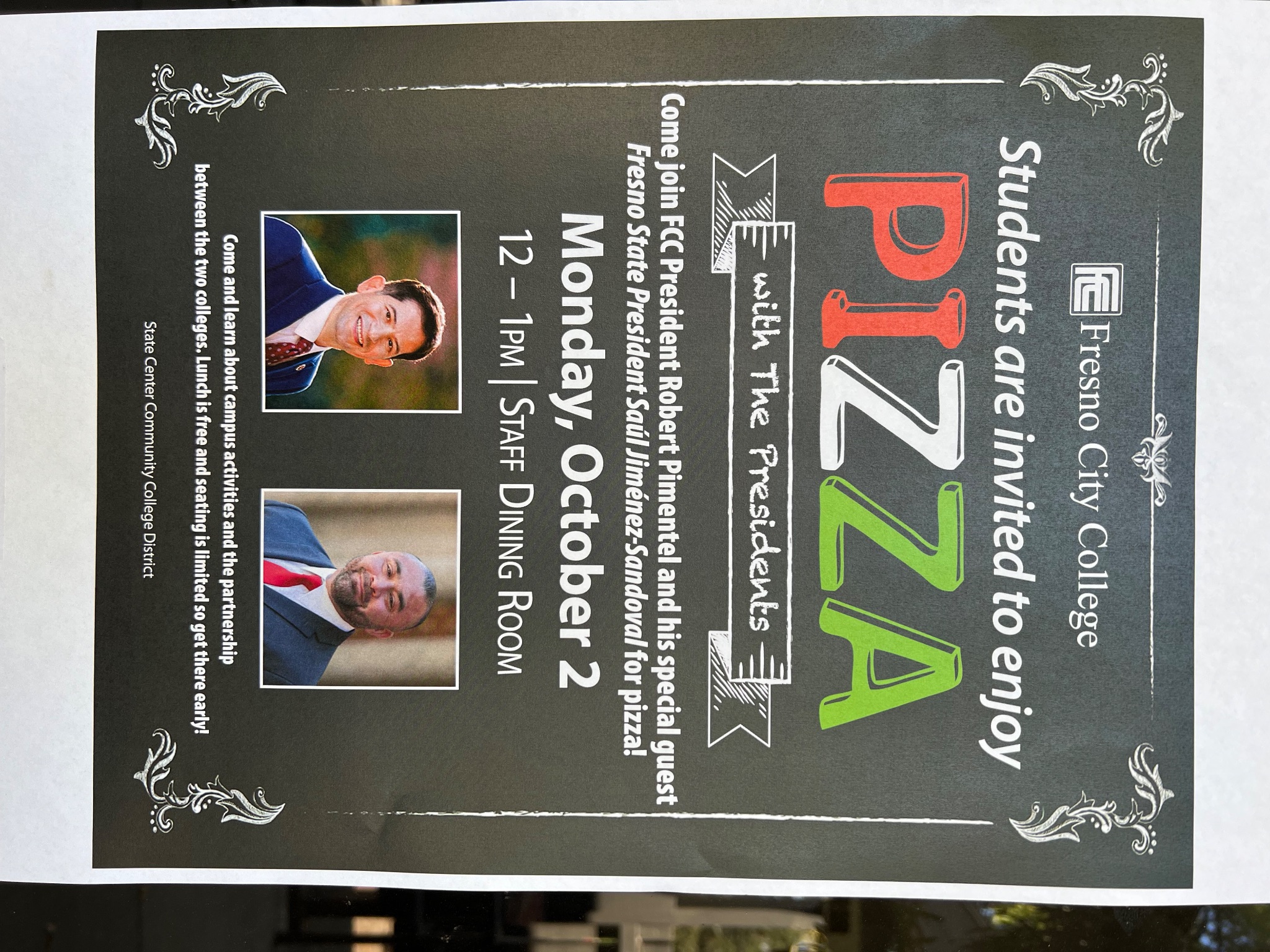 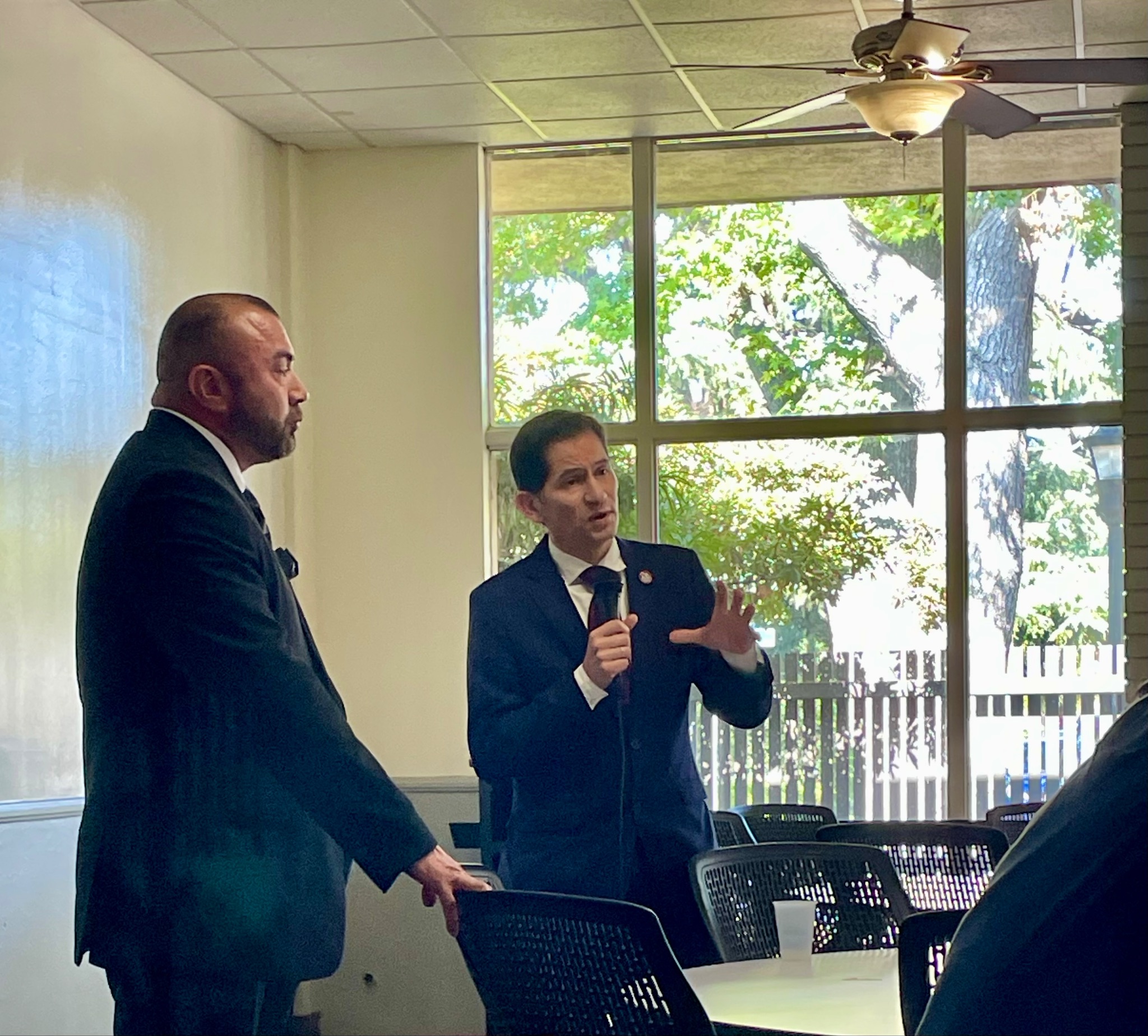 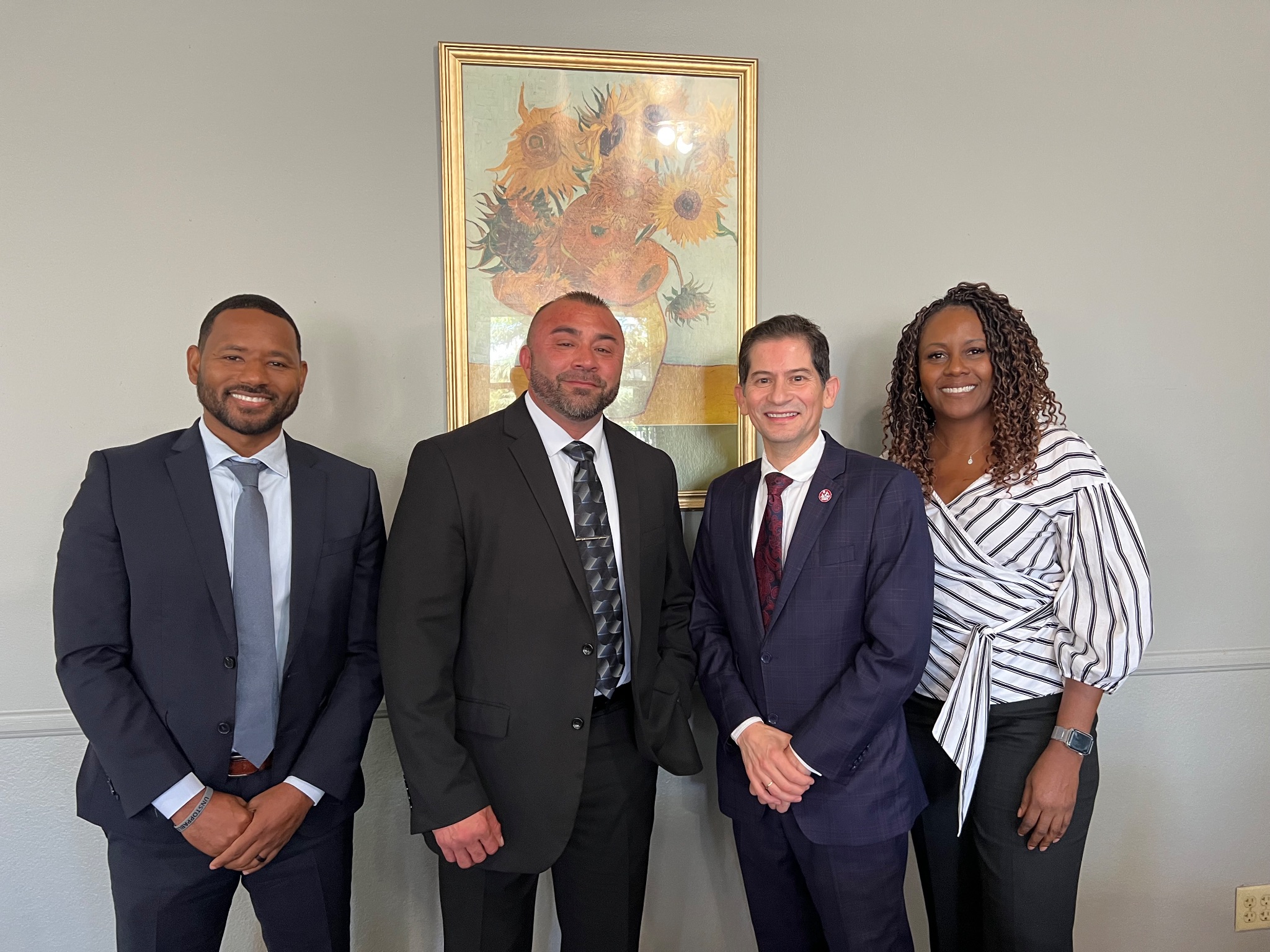 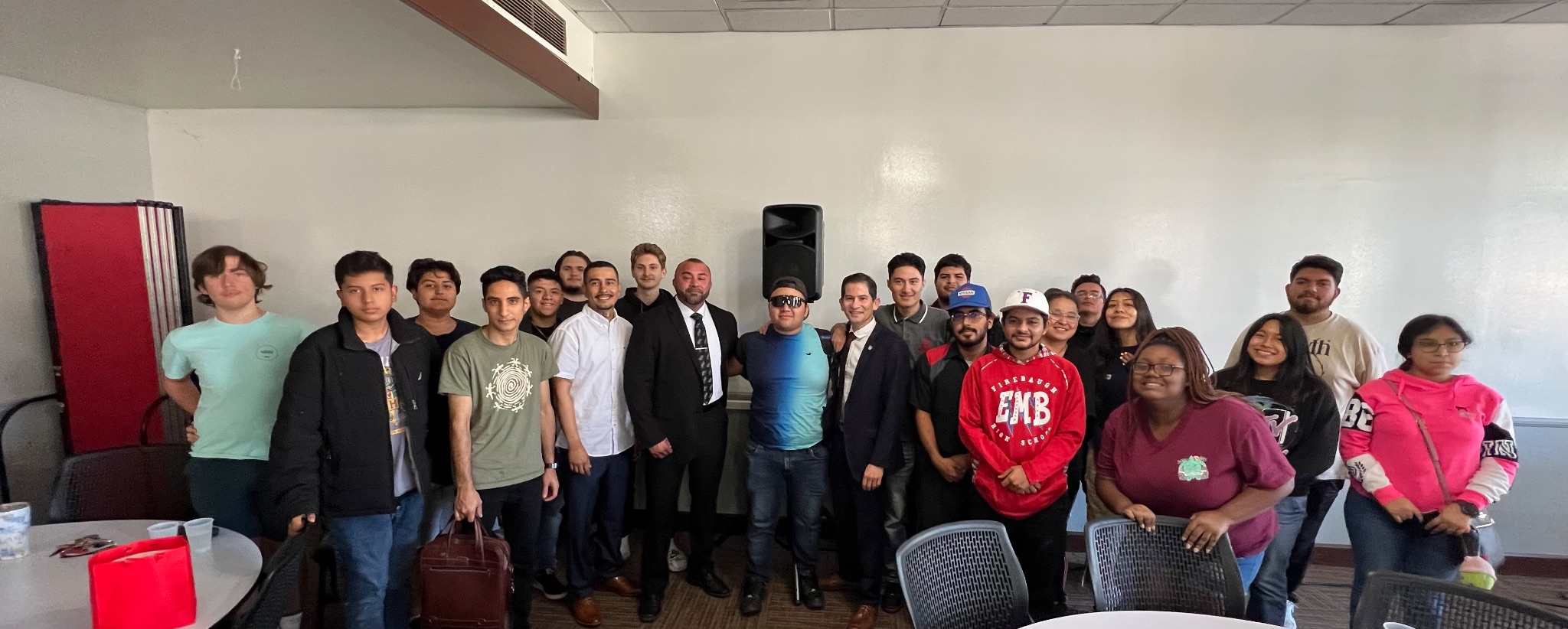 Presidential 3-year Review
Please submit letters or emails no later than November 3, 2023, addressed as follows:
 
Dr. Mildred García, ChancellorThe California State University401 Golden ShoreLong Beach, California 90802-4210Email: presidentreview@calstate.edu